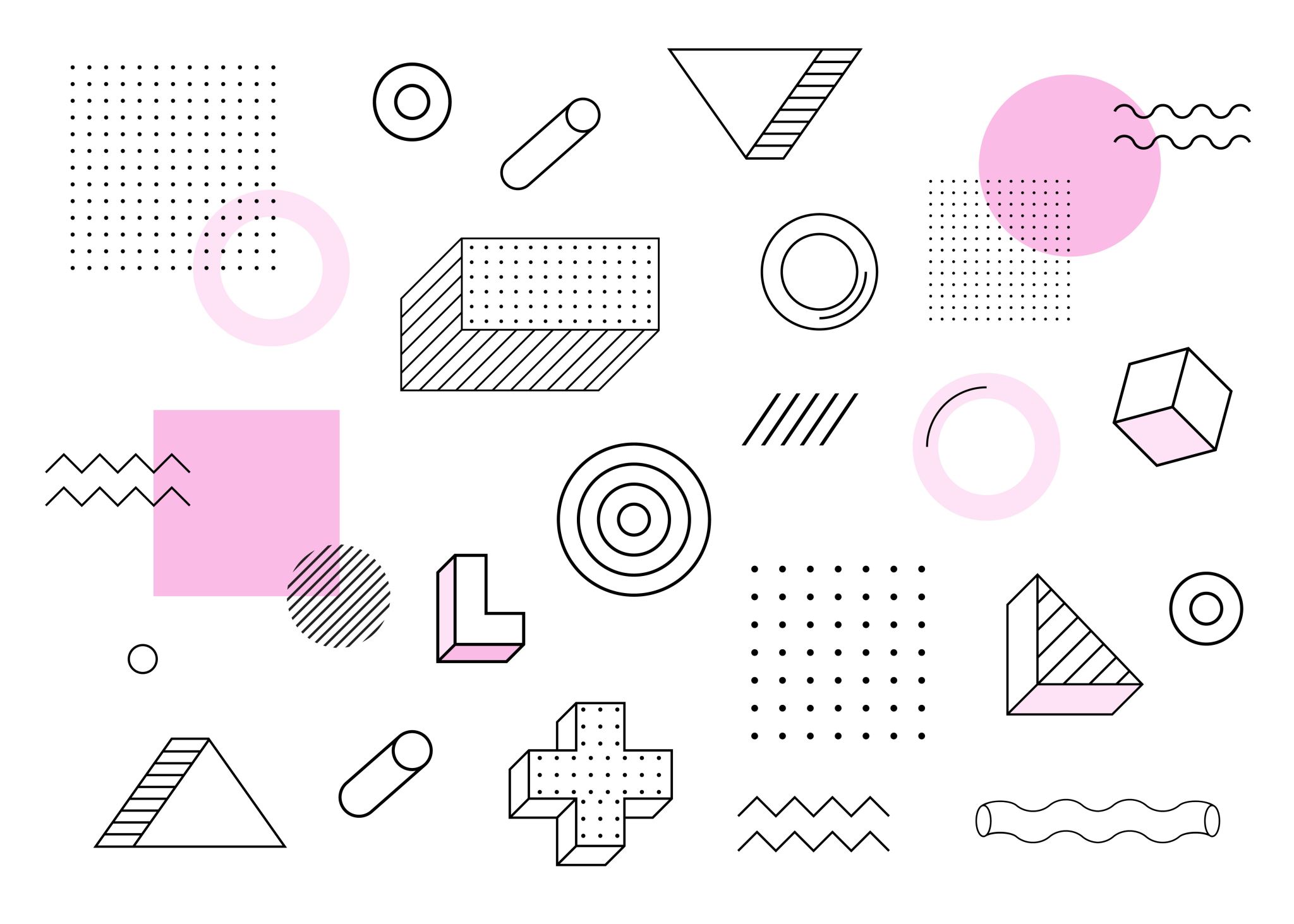 De zorgpiramide
Richtpunt campus Buggenhout
basiszorg
Maatregelen in de basiszorg
Hoofdtelefoon (leerlingen moeten dit zelf aangeven, wordt door  leerkrachten niet aangegeven ( op ongeveer 5 leerkrachten na die dit wel al eens af en toe doen)
De logo’s komen ter ondersteuning in de klas (bij sommigen welkom bij anderen helemaal niet)
Gebruik van time timers: enkel wanneer de auti-coach het aangeeft, wanneer gebruikt wordt het gebruikt voor de volledige klasgroep niet voor individuele leerlingen, zijn nieuwe besteld want waren er tekort 
Er is een leerkracht die de woorden en zinnen die moeten worden ingevuld typt zodat deze gekleefd kunnen worden 
In OV4 mogen leerlingen sprint gebruiken, ze moeten dit wel zelf handteren, leerkracht neemt hier weinig in op ( bij problemenen neemt Annelies, de logo dit wel op)
Leerlingen kunnen vragen om naar de leerlingbegeleiding te gaan 
Leerkrachten doen beroep op de leerlingbegeleiding
Maatregelen ind e basiszorg
Sommige leerlingen krijgen een bank apart, maar vaak wordt dit vergeten tijdens klasmomenten waarop het dan weer fout loopt 
Er worden bij een beperkt aantal leerkrachten af en toe moeilijkere en makkelijkere oefeningen aangeboden (in praktijk wordt er meer gedifferentieerd in tijd en soms in opdrachten, in GASV is dit bijzonder leerkracht afhankelijk maar wel beperkt) 
De leerlingen mogen gebruik maken van een rekenmachine 
Er worden stappenplannen uitgeschreven in GM en LA (in WS is dit in de opleidingsfase in opstart) 
Driehoek om hulp te vragen wordt gebruikt door 1 leerkracht
Afspraken met 3 streepjes om kansen te visualiseren 
Leerling krijgt soms beperkt aantal vragen om te stellen om zelf te leren nadenken 
Er wordt soms iets in het engels uitgelegd wanneer iemand iets echt niet snapt
Leerlingen mogen hun map gebruiken bij oefeningen om naar de theorie te gaan kijken
Maatregelen in de basiszorg
Er wordt gewerkt met filmpjes 
Leerkrachten proberen het op verschillende manieren uit te leggen
Schrijven wordt zoveel mogelijk vermeden als leerlingen het moeilijk hebben
Verhoogde zorg
Maatregelen in de verhoogde zorg
Er kan beroep gedaan worden op bijscholing begeleiding (moet opnieuw worden opgenomen in schooljaar 2020-2021 want wordt geen gebruik van gemaakt, weinig aanvragen, wordt weinig op ingespeeld… klopt dus niet) 
Stappenplannen worden in stukken geknipt op een blad overgelegd
Sommige leerlingen hebben toestemming om meteen de klas uit te lopen bij problemen (naar leerlingbegeleiding of auti-coach) 
Soms rustmomenten inlassen aan de hand van B.E.U. project; in overleg met AUTI coach
Uitbreiding van  zorg
Maatregelen in de uitbreiding van de zorg
Er kan beroep gedaan worden op de logopedisten en orthopedagogen
Goede samenwerking met CLB rond externe partners die mogelijks mee kunnen ondersteunen
IAC
Maatregelen in de IAC
De orthopedagoog typt een iets bredere beeldvorming, noteert de afspraken die gemaakt worden rond het IAC  en communiceert dit naar ouders samen met de klassenraad
B.E.U. – project
De leerkrachten nemen meer tijd om doelen te behalen 
Herhaling wordt ingebouwd om leerlingen meer te laten inoefenen 
Samenwerking met externe partners zoals NAFT, zorgboeren..